Mood Disorders After PregnancyPostpartum BluesandPostpartum Depression
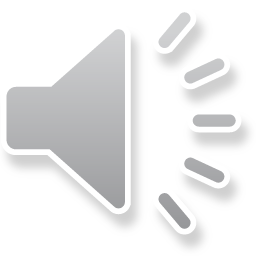 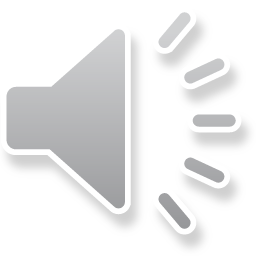 What are the Baby Blues ??
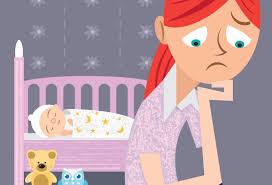 I should be happy…
Most new moms experience the baby blues, feelings of sadness and worry, that begin in the first days after childbirth. With the baby blues, a woman might feel happy one minute and tearful or overwhelmed the next. Baby blues usually last only a few days or a week or two.
Why it happens ?
These mood changes are believed to be a natural effect of the hormone shifts that happen with pregnancy and childbirth. The hormones return to their pre-pregnancy levels within a week or so. As they do, baby blues usually get better without medical treatment.
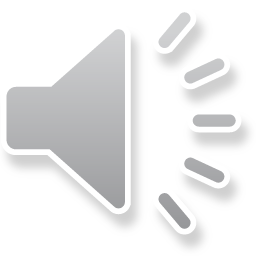 Why am I experiencing baby blues ?
Baby blues affect 70-80% of women after they give birth due to the drop in hormone levels, but there are a few risk factors : 
Sleep deprivation 
Lack of family or social support 
Being a first time parent or giving birth at a young age 
Low socioeconomic status 
Poor diet
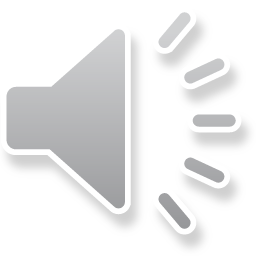 Baby bluessigns and symptoms
Mood swings from happy to sad 
Feeling irritable, overwhelmed, and anxious 
Difficulty sleeping or trouble falling asleep 
Feeling empty or lonely
Feeling too exhausted to take care of yourself 
Baby blues typically start within 48-72 hours after giving birth and can last up to 2 weeks. If symptoms worsen or persist for longer than 2 weeks you need to see your primary care doctor, this can be a sign of Postpartum Depression
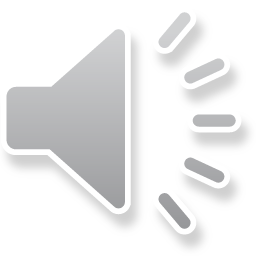 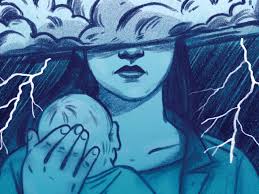 Postpartum depression
Postpartum Depression
What is Postpartum Depression?
Postpartum depression involves at least a 2-week period of depressed mood or loss of interest in almost all activities accompanied by at least four of the following: 
Changes in appetite or weight, sleep, and psychomotor              activity.
Decreased energy
Feelings of worthlessness or guilt 
Difficulty thinking, concentrating, or making decisions
Recurrent thoughts of death or plans or attempts of suicide 
This usually occurs during pregnancy or the first 4 weeks after birth of the baby
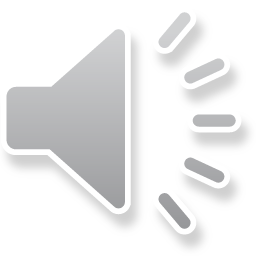 Who is at risk for developing PPD?
Depressive symptoms during pregnancy or previous PPD (strong predictors)

First pregnancy

Personal or family history of depression, mental illness, or alcoholism,
 
Personality characteristics such as immaturity and low self-esteem, 

Medical problems during pregnancy or after birth (preeclampsia, preexisting diabetes mellitus, anemia, or postpartum thyroid dysfunction)
 
Childcare stress (infant with health problems, including preterm and low birth weight, anomalies, or a difficult temperament)

Inadequate social support, fatigue and lack of sleep, financial worries, and chronic stressors.
Postpartum DepressionRisk Factors
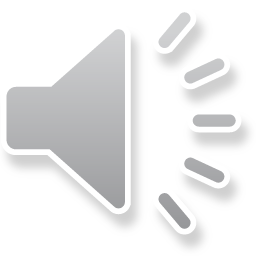 Postpartum DepressionSigns and Symptoms
Depressed mood with loss of interest in her usual activities and a loss of her usual emotional response toward her family. 

Even though she cares for the infant, she is unable to feel pleasure or love. 

Intense feelings of anxiety, unworthiness, guilt, agitation, and shame, and she often expresses a sense of loss of self. 

Generalized fatigue, irritability, complaints of ill health, and difficulty concentrating and making decisions are also present. 

She often has little interest in food, may have weight changes,  

Experiences sleep disturbances (insomnia or excessive sleeping)

Most of the symptoms are intensely and consistently present for at least a 2-week period and tend to become worse over time.
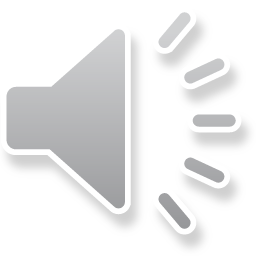 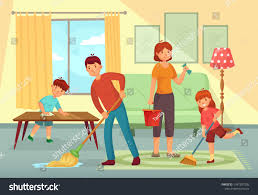 Treatment plans
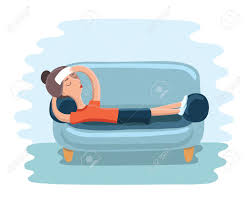 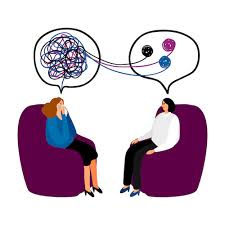 There are two main treatments for postpartum depression: medication and therapy. Either one can be used alone, but they may be more effective when used together. 
Antidepressants have a direct effect on the brain. They alter the chemicals that regulate mood. They won’t work right away, though. It can take several weeks of taking the medication before you notice a difference in your mood.
Nonpharmacological treatment may include: A psychiatrist, psychologist, or other mental health professional that can provide counseling. Therapy can help you make sense of destructive thoughts and offer strategies for working through them.
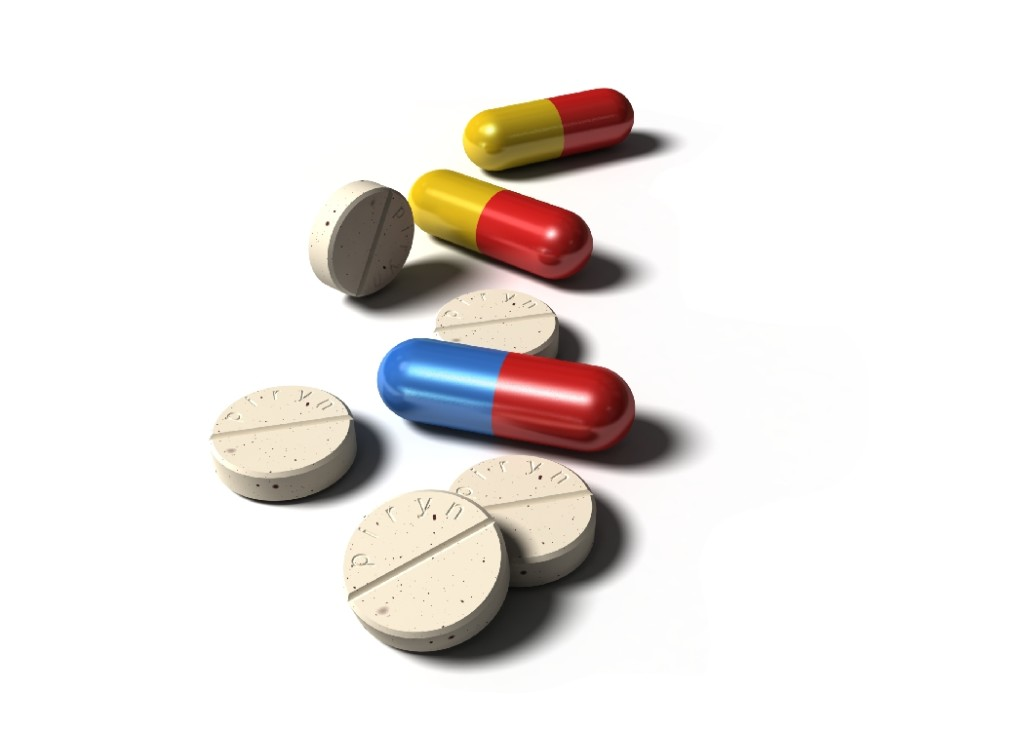 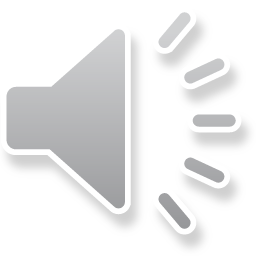 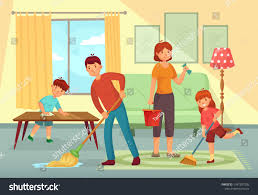 Treatment plans
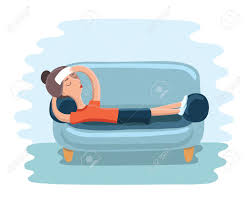 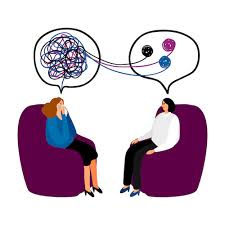 Rest, nutrition and support are quite important because being exhausted, sleep deprived or feeling stressed can make feelings of sadness and depression worse.

To cope with baby blues, new moms should accept help in the first days and weeks after giving birth. Let family and friends help with errands, grocery shopping, household chores and childcare. Talking to people close to you, or to other new mothers, can help you feel supported and remind you that you're not alone.
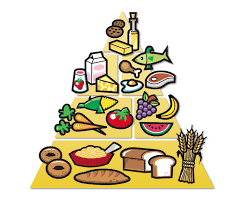 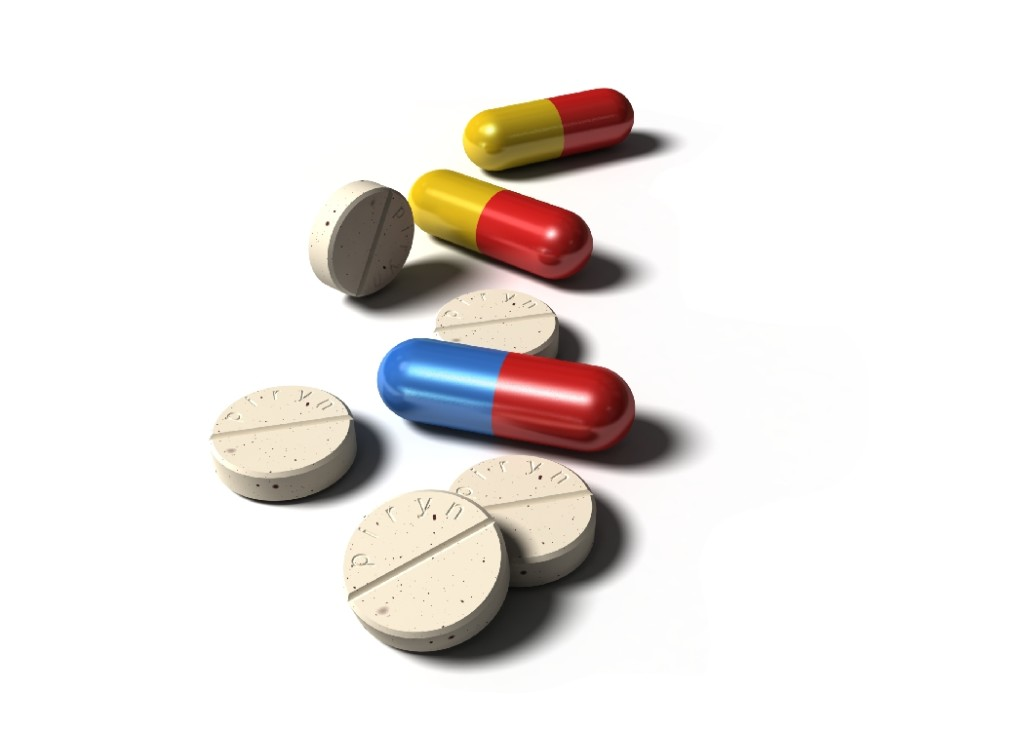 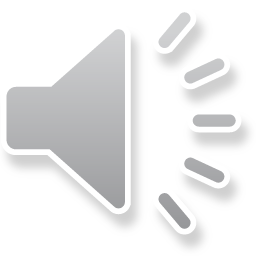 References
McKinney, E. S., James, S. R., Murray, S. S., Nelson, K. A., & Ashwill, J. W. (2018). Maternal-Child Nursing (Fifth ed.). St. Louis, Missouri: Elsevier.

Mayo Clinic Minute: Postpartum Depression- Not Just The Baby Blues. (2016, March 21). Retrieved November 03, 2020, from https://www.youtube.com/watch?v=MEV0goopX1I&feature=emb_title